Ecuaciones  ExponencialesEcuaciones Logarítmicas
Pre Cálculo 1
Ing. Abio Alberto Alvarado Maldonado
Semana 8
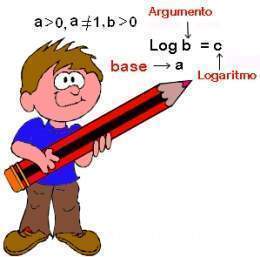 Propósito
Resolver correctamente ecuaciones exponenciales y logarítmicas para luego aplicar correctamente problemas de la vida cotidiana.
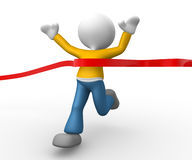 PROPIEDADES DE LA FUNCIÓN EXPONENCIAL
Propiedades de los logaritmos
Resuelva la ecuación mostrada.
Resolución:
a) Misma base:
e) Ecuación cuadrática:
b) Potencia de potencia:
Por lo que:
c) Potenciar y transponer:
d) Ecuación cuadrática:
Resuelva la ecuación mostrada.
Resolución:
a) Logaritmos a ambos:
d) Transponemos el 2:
b) Baja el exponente:
e) Calculamos x:
c) Despejamos el log:
ln e = 1
Resuelva la ecuación mostrada.
Resolución:
a) Logaritmos a ambos:
d) Transponemos el 2:
b) Baja el exponente:
e) Calculamos x:
c) Despejamos el log:
Resuelva la ecuación mostrada.
Resolución:
e) Despejamos x:
a) Ponemos la base 4:
b) Simplificamos la base 4:
c) Tenemos:
x+2=64
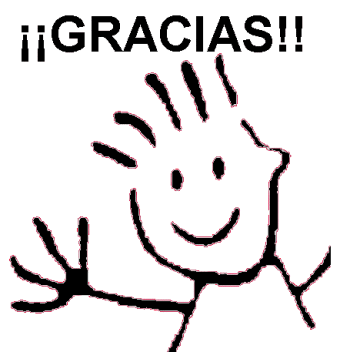 Por tu tiempo…